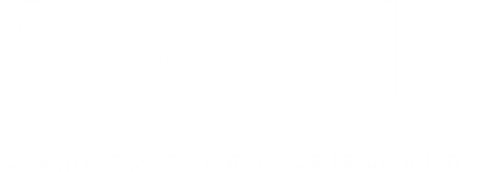 OFFRE QUATTRO 2024
Valable du 01/01/24 au 31/12/24 sauf fluctuation du coût de nos matières premières ou autres hausses fournisseurs.  Annule et remplace les offres précédentes.
PORTES D’ENTRÉE
MONOBLOC ALUMINIUM
Livraison en 30 jours  ouvrés
MEXICO 1
Sablage uni inclus
DERCETO
Pièces alunox
Incluses
AUBURN 1
Sablage uni inclus
CAPELLA 1L
Vitrage Delta clair
LILAS
CES PRIX SONT SOUMIS AUX CONDITIONS INDIQUÉES CI-DESSOUS :
Teintes et finitions au choix :
       Disponibles en mono ou en bicoloration *
                        * (blanc 9016 Mat intérieur)
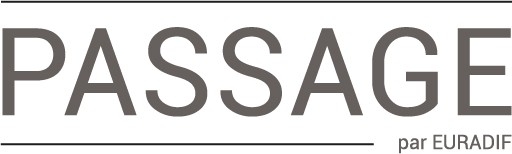 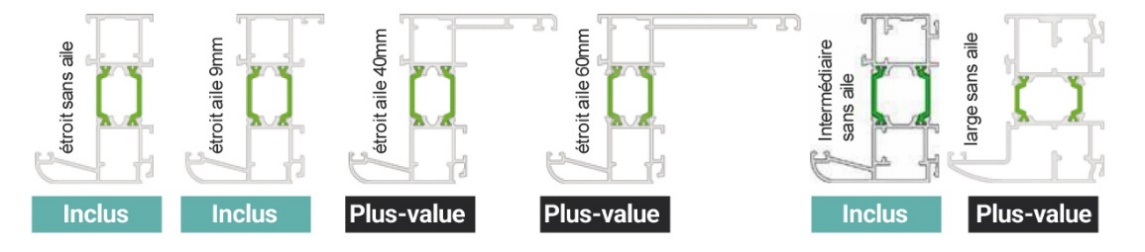 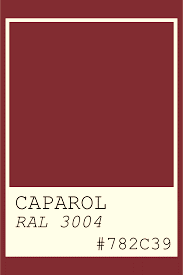 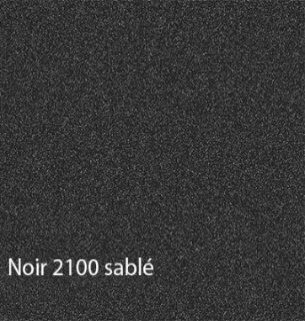 Gris 2900 Sablé
Noir 2100 Sablé
9016 Mat
Dormants au choix :
7016 Mat
7016 Granité
Limites dimensionnelles :
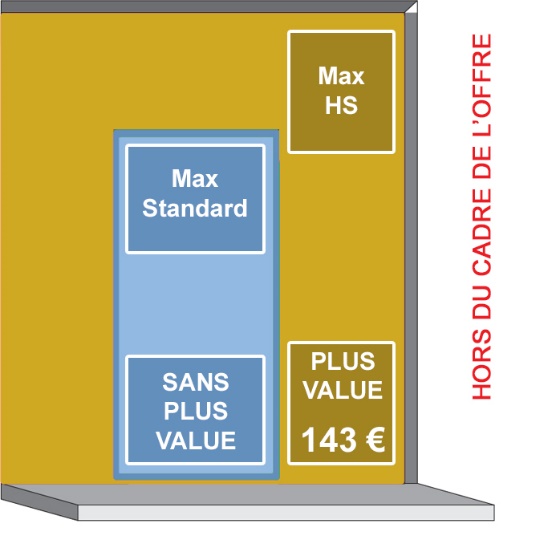 Dimensions maxi selon le dormant choisi
La porte d’entrée monobloc en aluminium
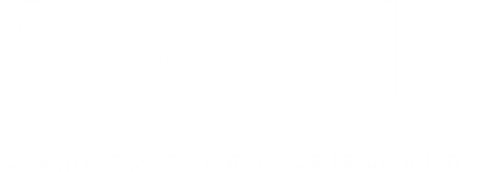 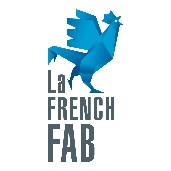 8
Ouvrant Monobloc alu 80 mm, conception brevetée
1
Dormant aluminium à rupture de pont thermique de 75 mm
Cadre ouvrant aluminium/ABS de 80 mm, absorption maximale de l’effet bilame
Parements alu thermolaqué haute durabilité (Design sur les 2 faces de la porte)
Isolant thermique haute densité
Triple vitrage feuilleté retardateur d’effraction
Joint mousse d’étanchéité vitrage (dormant/ouvrant)
Seuil alu à rupture de pont thermique
 Normes P.M.R. respectées avec un passage utile de 830 mm
Paumelles 3D à ficher pour un réglage simplifié
2
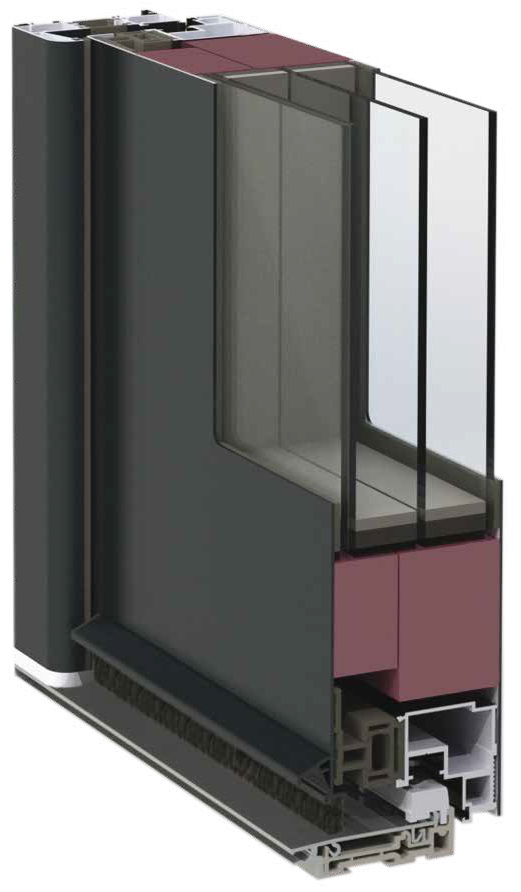 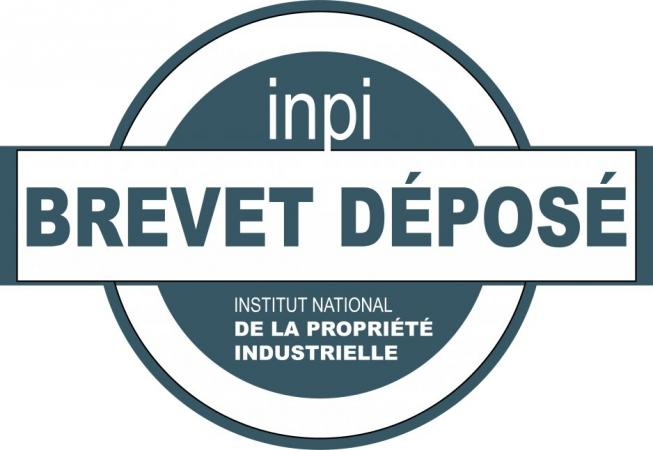 3
4
5
6
1
5
6
7
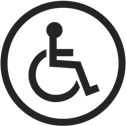 80 mm
3
8
4
Équipement standard inclus dans le prix :
2
7
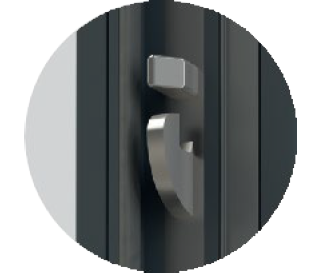 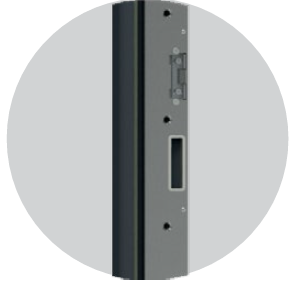 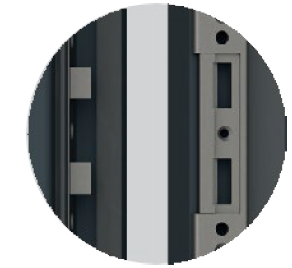 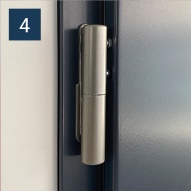 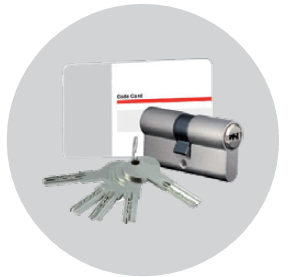 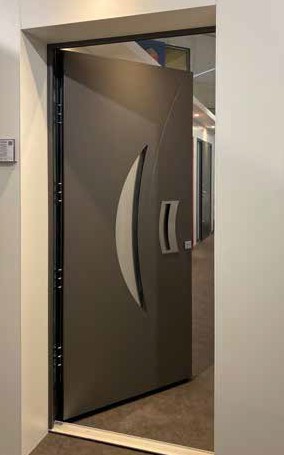 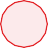 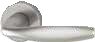 Imprimés vitrage au choix:
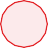 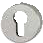 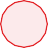 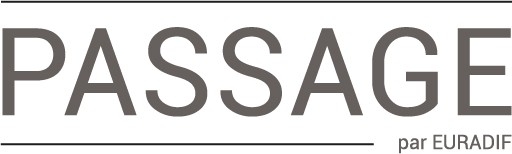 Assemblés en triple vitrages
       (1face feuilletée 33/2)
Cylindre débrayable
6 pistons + 5 clés
Serrure automatique  5 points à crochets
Gâche filante sur toute la hauteur
Pièces anti-dégondage
en partie haute & basse
Paumelles 3D
Réglage simplifié
Poignée
New-York
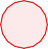 Options cumulables « Tarif moins remise »
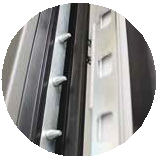 SCANNEZ
pour découvrir la vidéo de présentation de la  porte d'entrée PASSAGE
Autres dormants avec aile de 40 mm, de 60 mm ou large sans aile
 Porte avec une imposte, 1 ou 2 tierce (s) ou tierce + imposte
 Tapées de doublage pour isolation de 100 à 220 mm
 Cornières 60 x 40 / 30 x 20 / 100 x 30 mm
 Plat 40 x 2 mm / 70 x 2 mm (T1 2024)
 Élargisseurs de dormant
 Le système EURASTOP (barre 12 pions anti-dégondage)
 Rejet d’eau
 Imprimés de vitrages hors standards
 Béquilles et bâtons de tirage
 Quincaillerie (autres cylindres, gâches...)
 La porte connectée "NUKI" et "SOMFY« 
 Serrure motorisée & domotique
 Réhausses de seuil
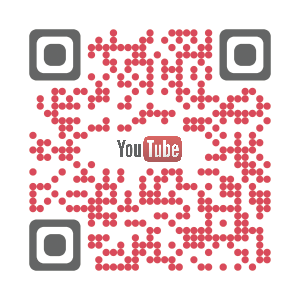 Sablage uni
Delta clair
G200
Chinchilla clair
Antique clair
Martelé clair
Silvit clair
Les autres teintes RAL et grandes dimensions hors standards ne sont pas cumulables avec cette offre.